Муниципальное автономное учреждение дополнительного образования  «Центр дополнительного образования»
 г. Балаково Саратовской области



Автор: Полякова Марина Николаевна
педагог дополнительного образования,
руководитель мастерской  «Рукодельница»

Цветы из ткани
Предлагаю Вам попробовать себя в искусстве цветоделия. 
Такой букет может сделать любой желающий, обладающий начальными навыками изготовления цветов из ткани.
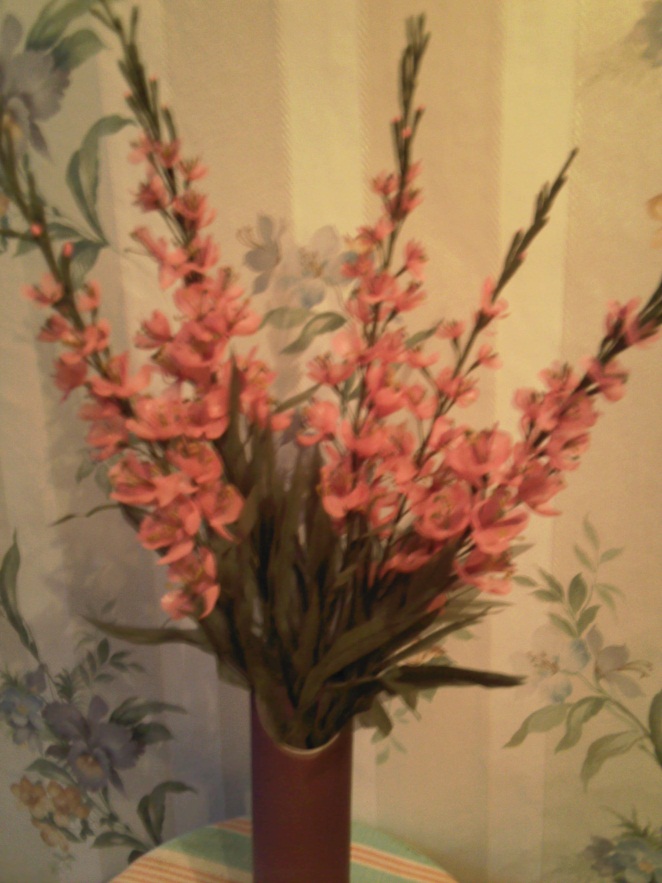 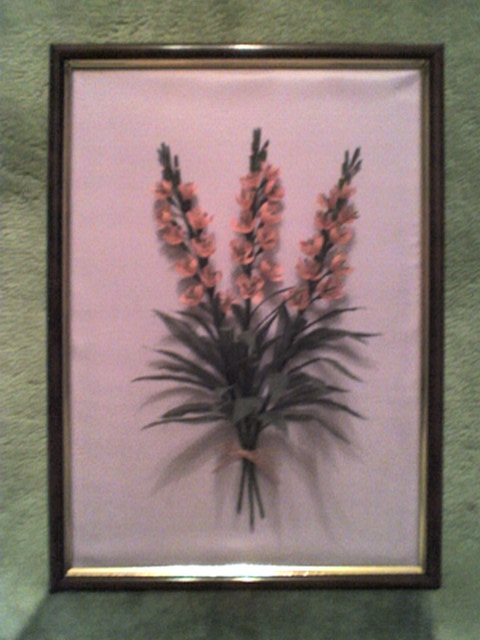 Данная разработка является авторской.
Такие цветы изготавливают дети 12–13 лет, обучающиеся в мастерской.
Инструменты, приспособления и материалы необходимые 
для изготовления цветка "Иван-чай":
материал шифон (зелёного, розового, темно-розового цвета), 
нитки мулине (зеленого, болотного, розового цвета),
клей ПВА, 
проволока (d: 0,3мм, 0,5мм, 1,5мм), 
бульки, 
ножницы (для ткани, для проволоки), 
шило, 
желатин.
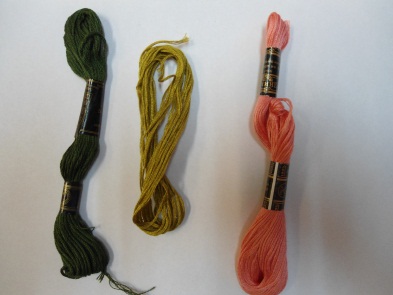 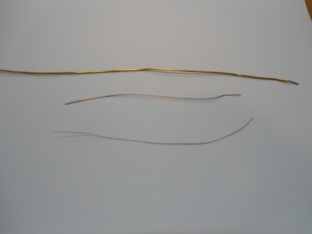 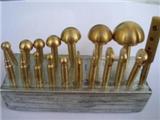 Подготовка ткани
3-4 чайные ложки желатина залейте 1 стаканом холодной воды, подождите 30-40 минут, пока желатин набухнет, а затем поставьте раствор на очень маленький огонь, нагревайте, непрерывно помешивая, пока раствор не станет однородным. Опустите сухую, отглаженную ткань в готовый раствор, выньте, расправьте и повесьте для просушки так, чтобы края не соприкасались.
Изготовление лекал
        (лекала  цветка изготовлены с живых цветов) 

	Лекала вырезаются из картона, ватмана. На каждом элементе напишите название цветка и количество штук необходимых для данного изделия.
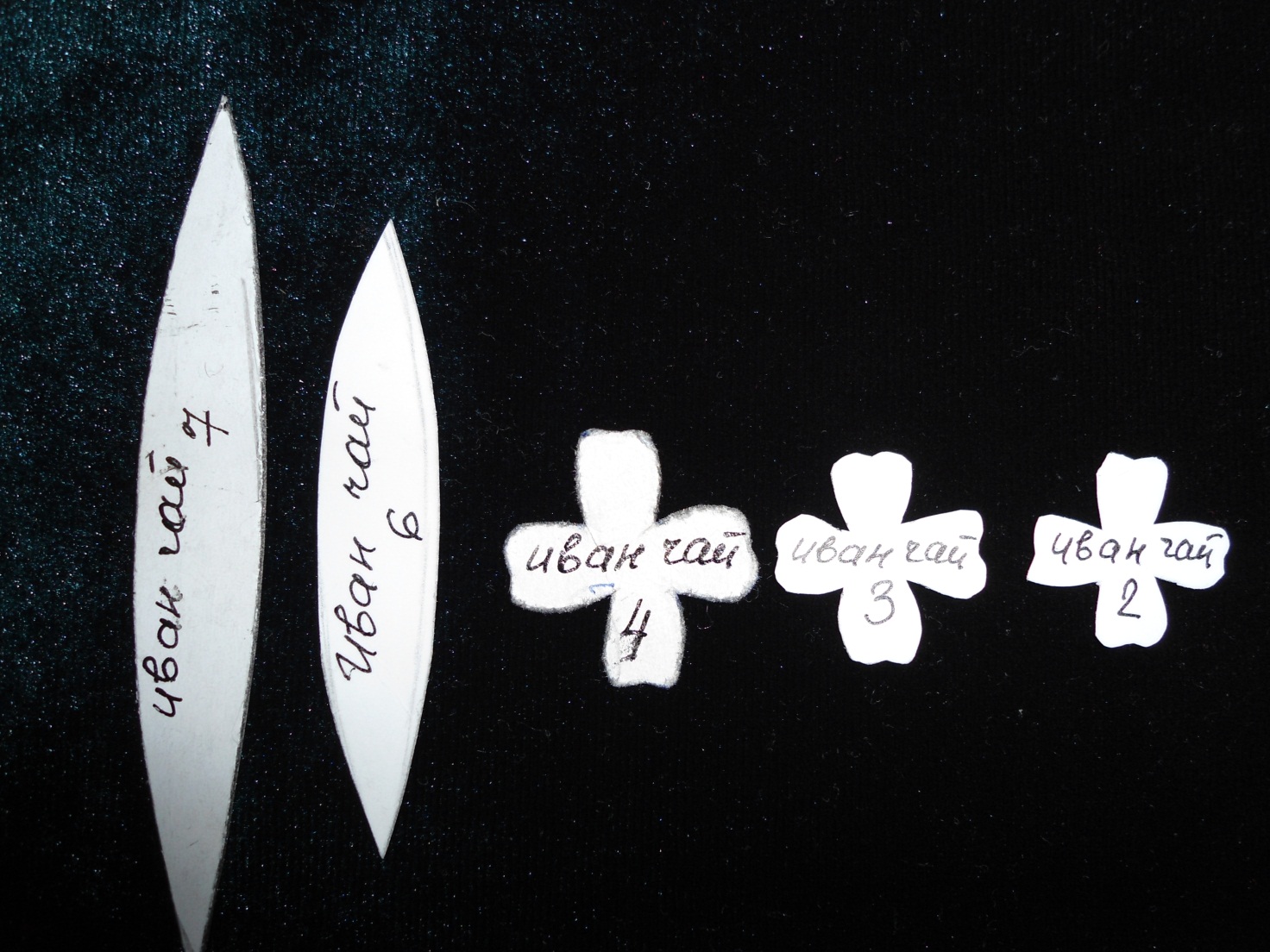 Для листьев нарезать проволоку 0,5 мм на нужные отрезки, обмотать их мулине зеленого цвета в одну нить закрепляя  клеем  ПВА.
	Для тычинок(4 шт. на один цветок) обмотайте нарезанные куски проволоки(d 0,3мм) зеленого и болотного цвета в одну нить, чуть толще вначале, соберите по 4 штуки и слегка примотайте.  
	Для бутонов (нераскрытых и полураскрытых), нарежьте проволоку
(d 0,5мм) и обмотайте мулине в две нити зеленого (нераскрытые  бутоны), розового и зеленого цвета (полураскрытые бутоны), намного толще вначале.
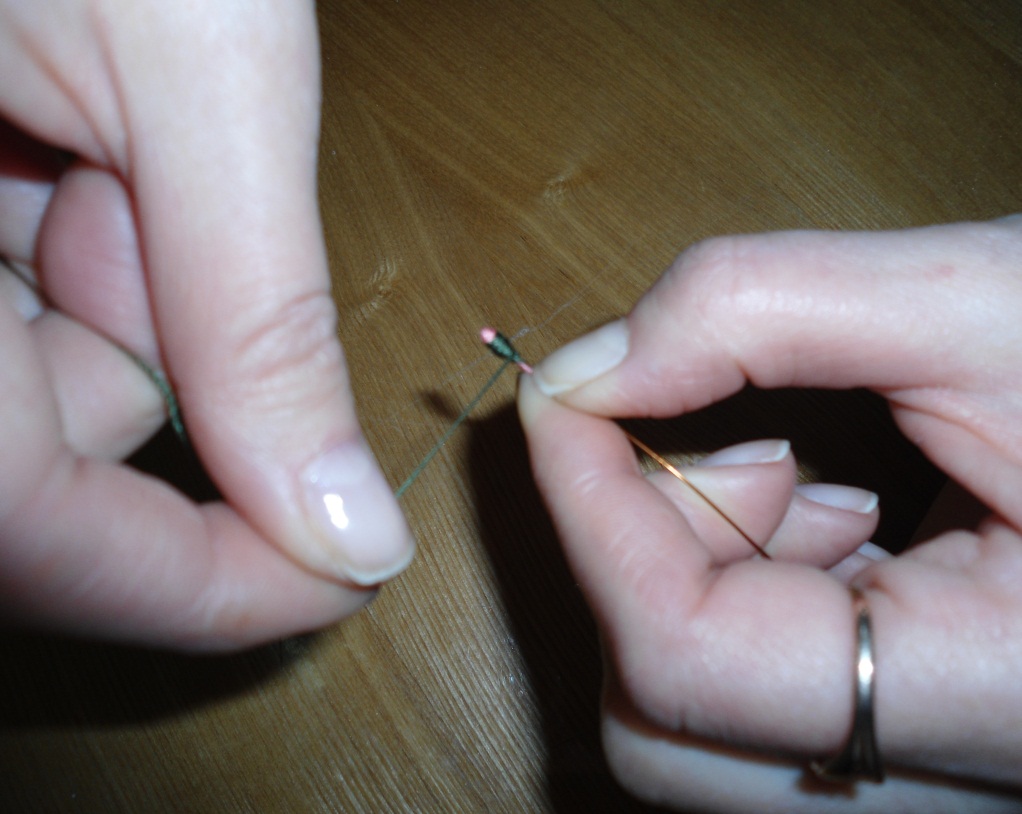 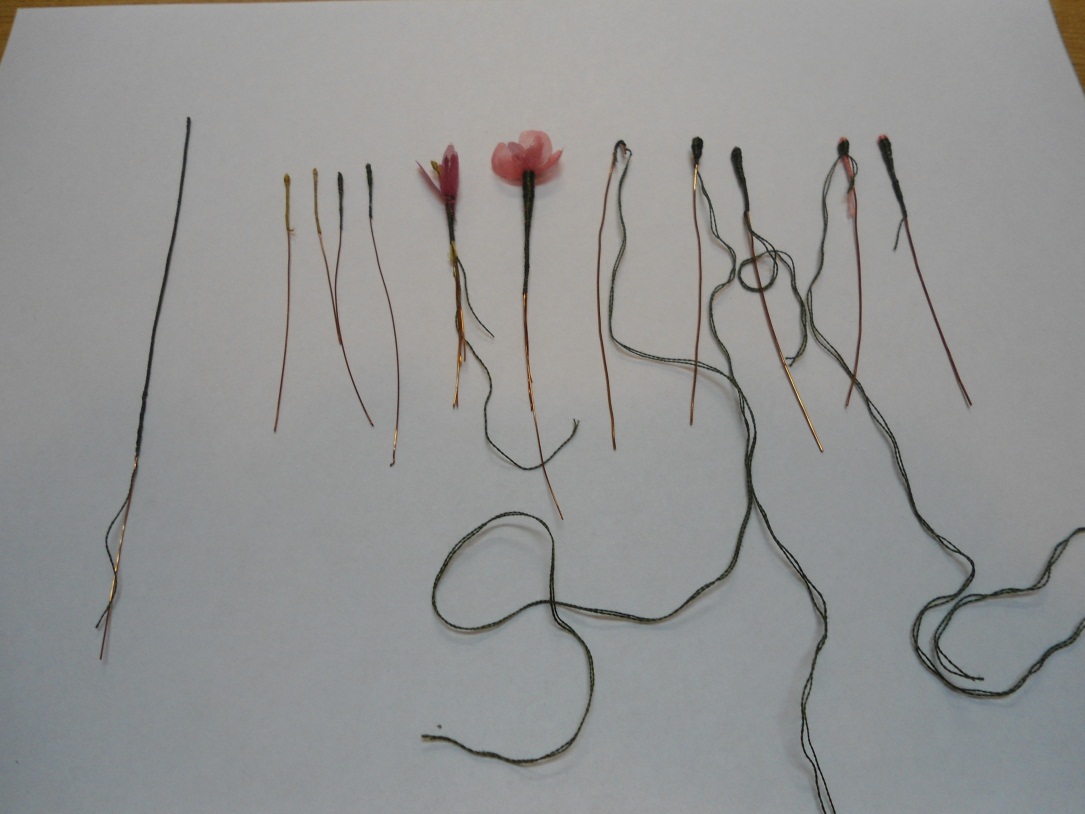 Вырежьте по лекалам цветы (розовый шифон), листья. В цветах посередине шилом проколите дырки.
	Из темно-розовой ткани сложенной в 4 раза, в свободной форме, вырежьте внутренние элементы цветка и примотайте их вокруг тычинок (по 4 шт. на цветок).
	Вырежьте по лекалам листья, цветы.
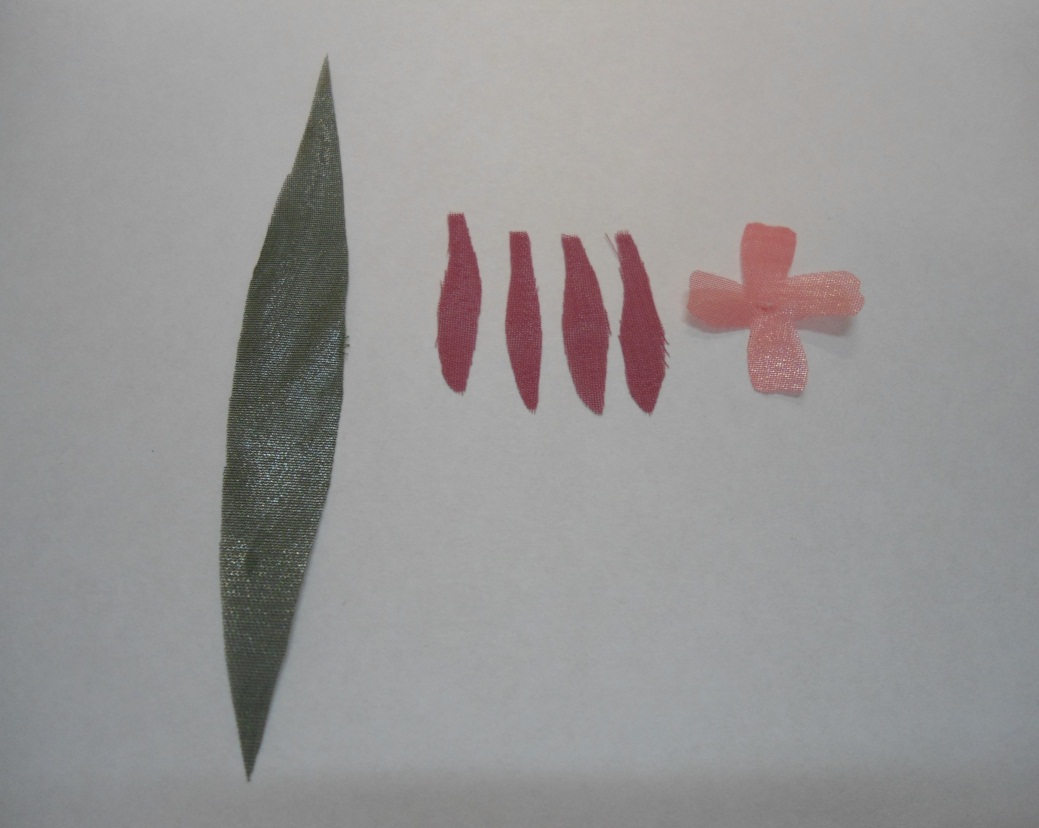 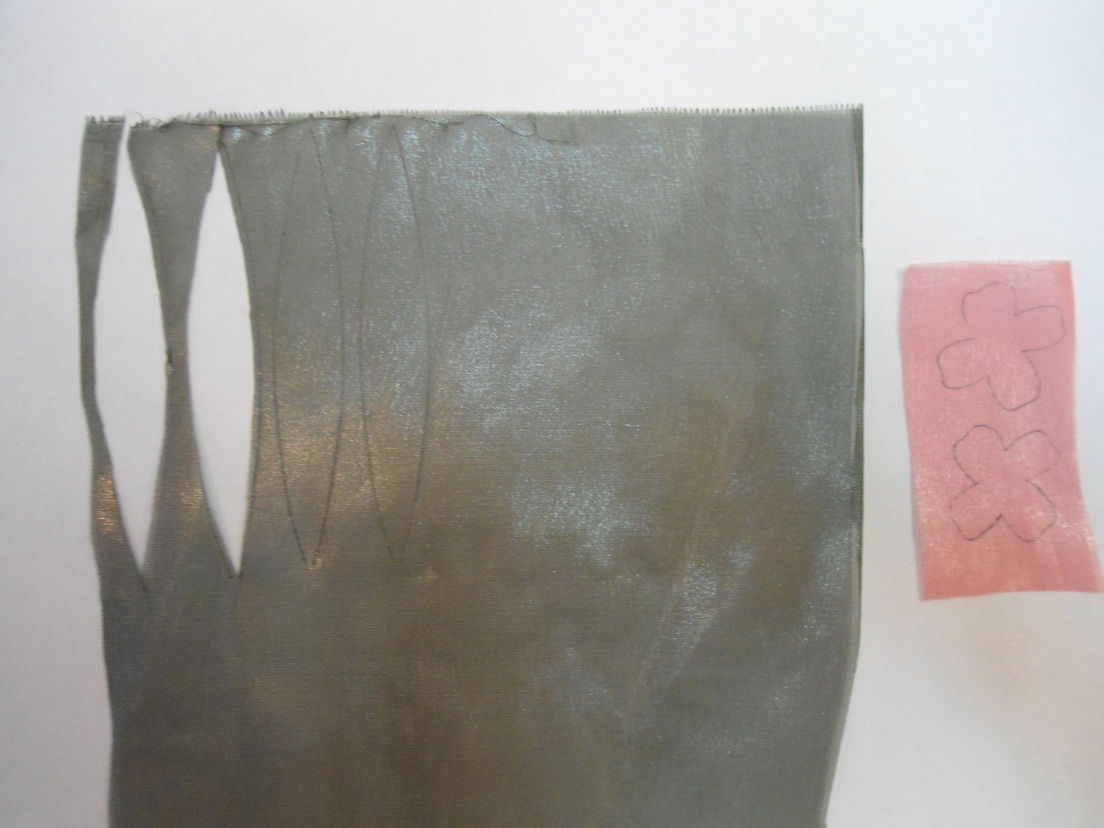 Приклейте обмотанную зеленым мулине проволоку к листьям.
Обработайте заготовки цветов бульками нужного диаметра, вначале каждый лепесток,  затем середину с внутренней стороны.
Листья вначале с лицевой стороны, вдоль проволоки, двойным ножом, с изнанки одинарным( имитация прожилок).
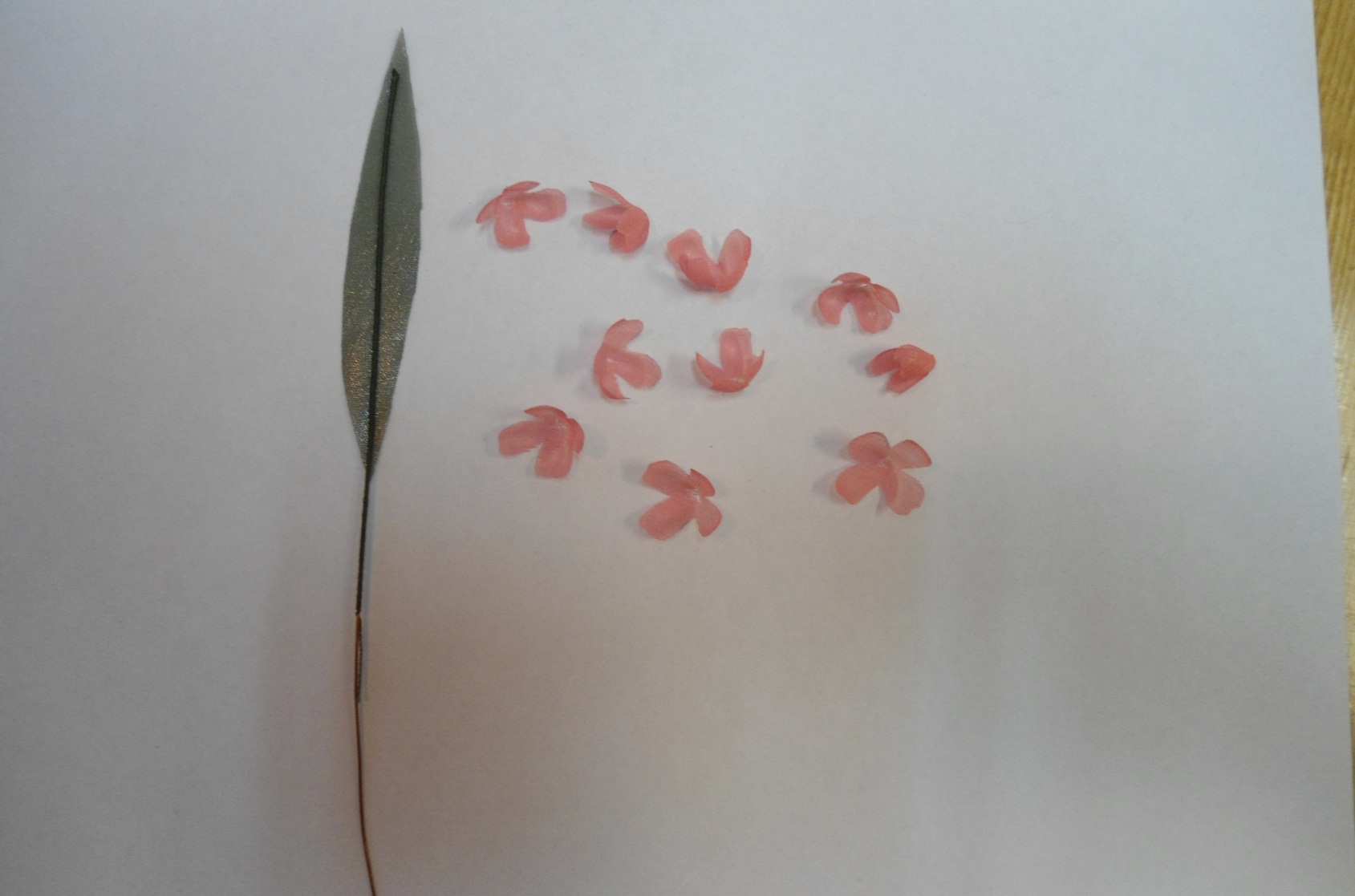 Соберите цветок: 
 подготовленную серединку вставьте в цветок и обмотайте зеленым мулине в 2 нити.                 
 возьмите кусок проволоки(d 1,5мм), начинайте приматывать вначале нераскрытые бутоны (3-4 шт.),полураскрытые (2-3шт.), затем цветы в порядке увеличения и листья, также в порядке увеличения (нить мулине в 2 нити).                                 
	Цветы можно делать разного размера.
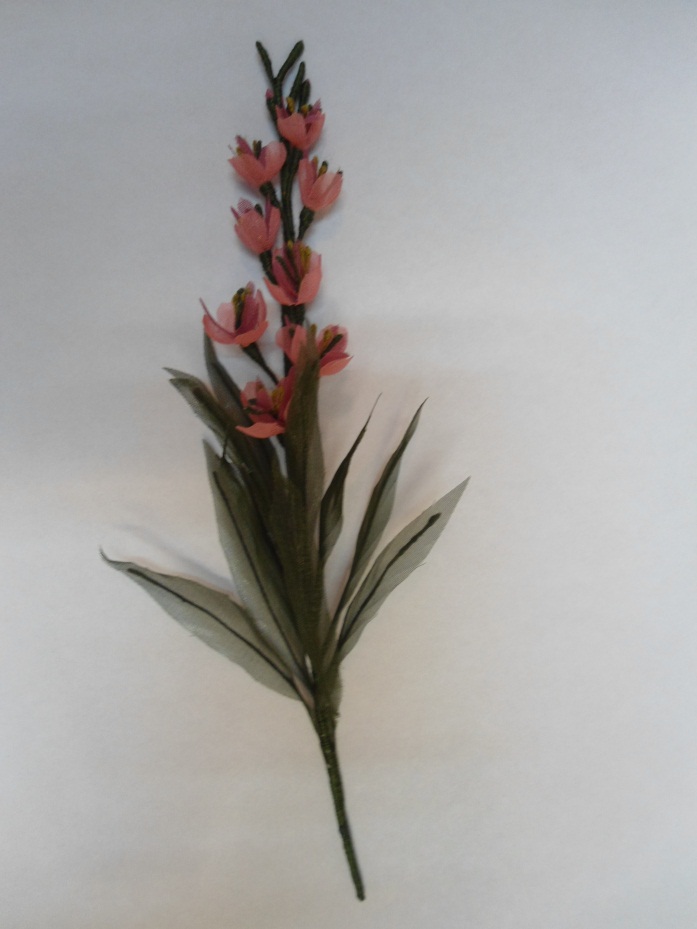 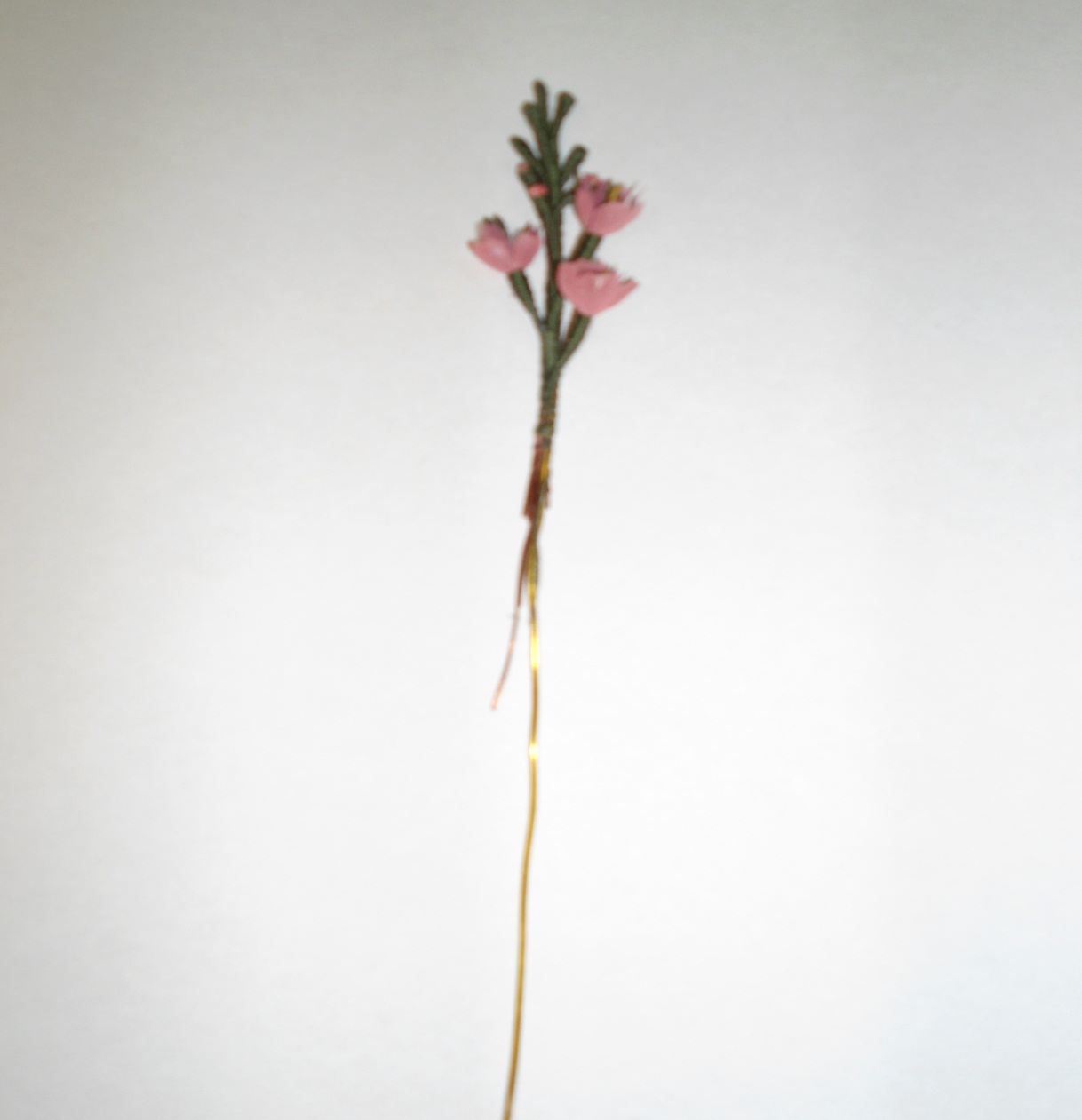 Надеюсь, что у Вас всё получится и 
Вы испытаете много приятных эмоций от результатов своей работы!